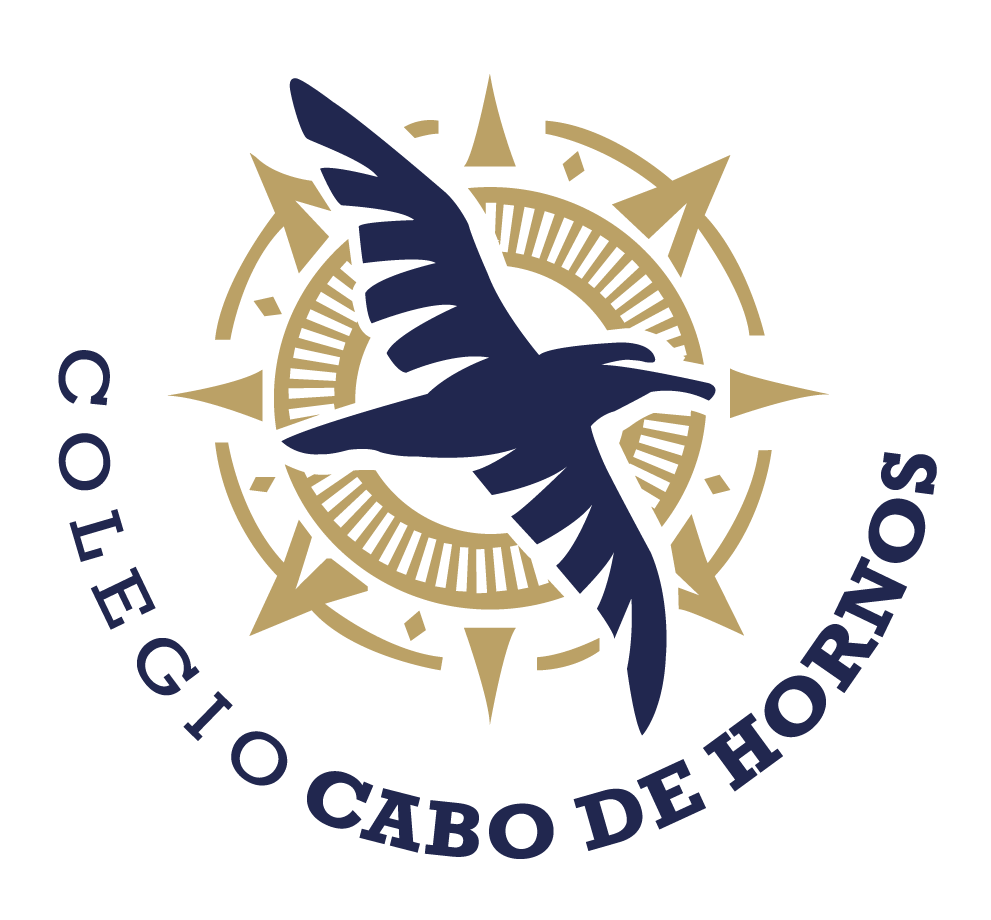 RENOVACIÓN DE MATRÍCULAS2024
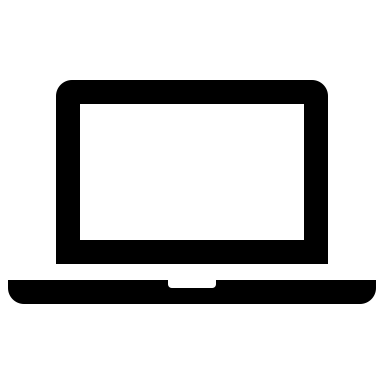 COLEGIO CABO DE HORNOS
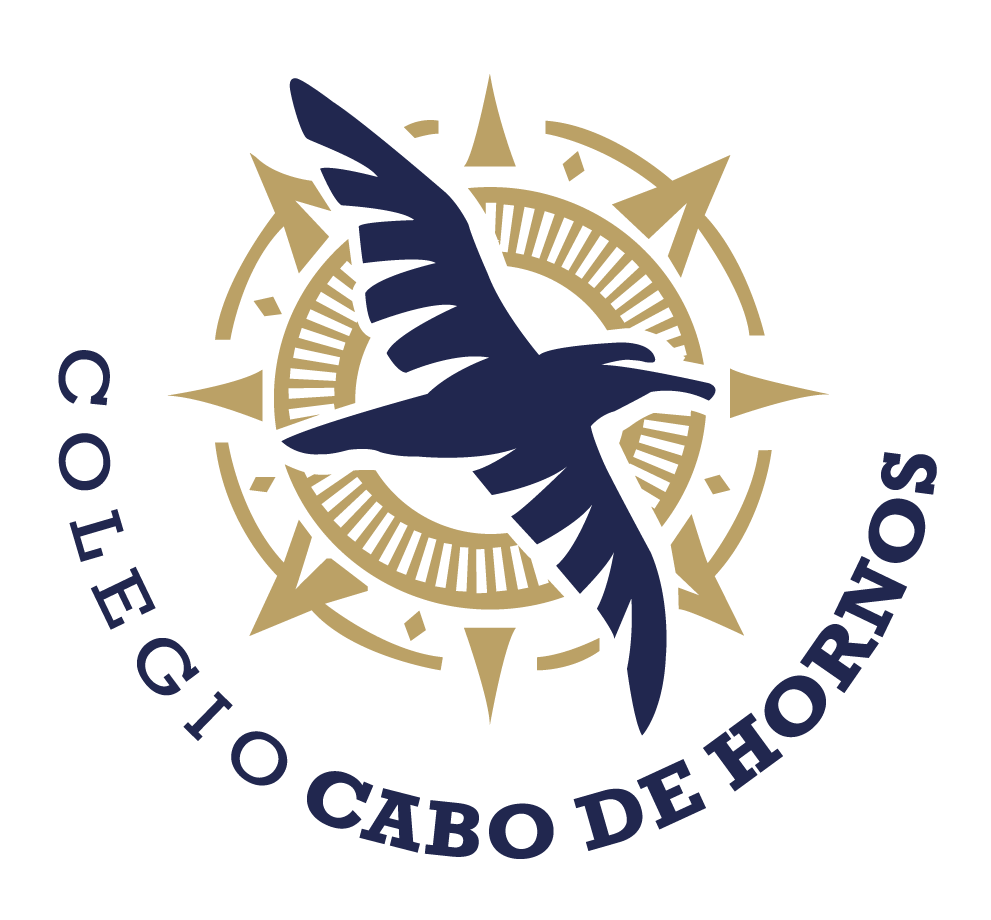 PASO 1
INGRESAR AL PORTAL DE SCHOOLNET
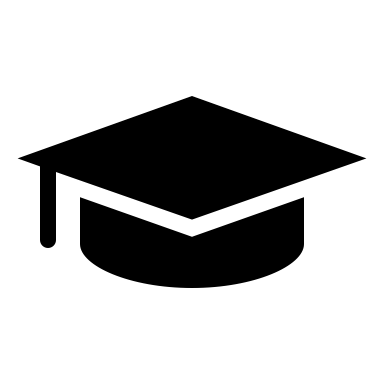 El apoderado sostenedor debe ingresar con clave y usuario correspondiente.
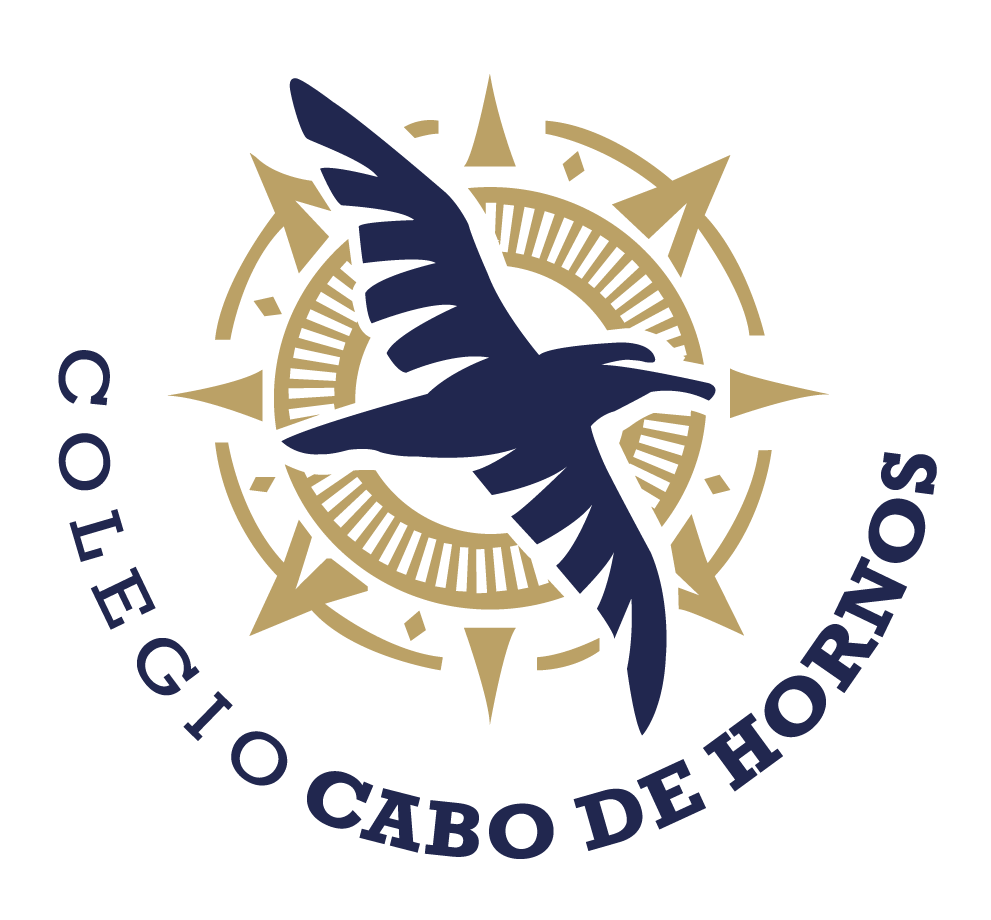 PASO 2
FIRMA ELECTRÓNICA
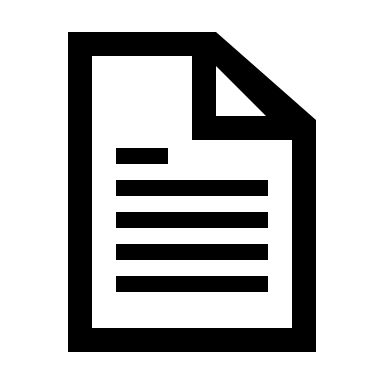 El apoderado sostenedor debe activar obligatoriamente                      su firma antes de comenzar el proceso.
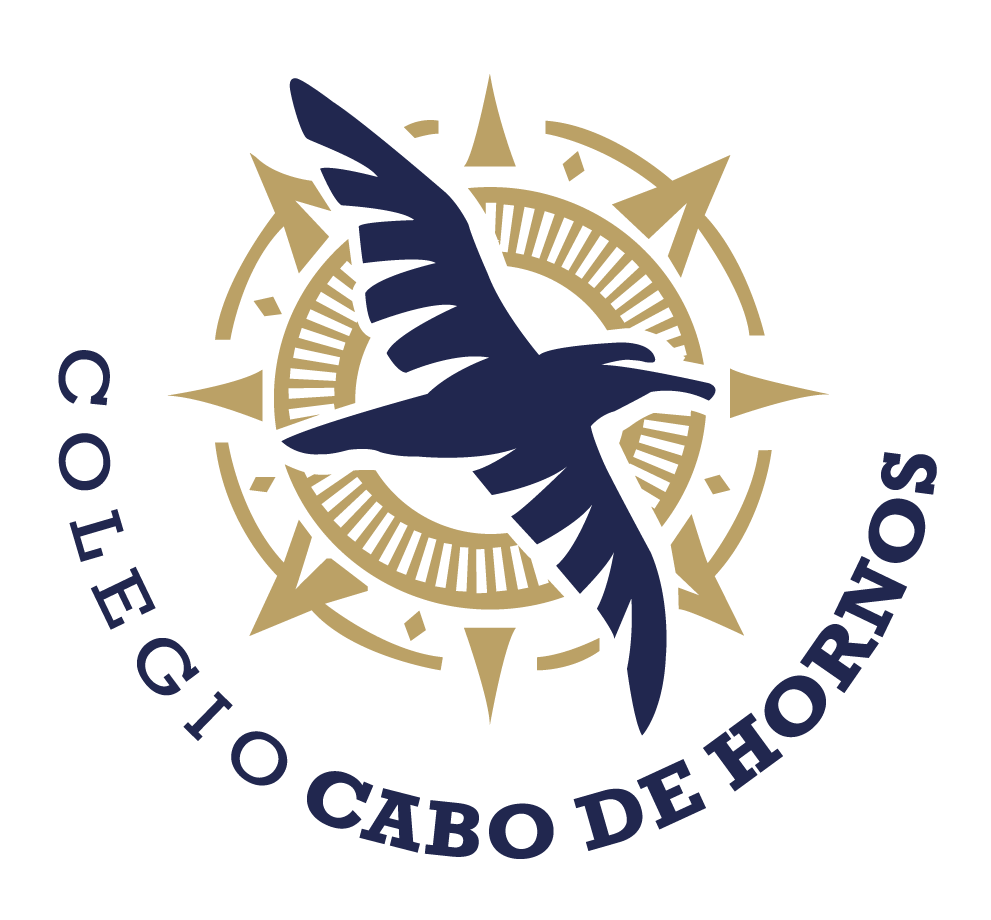 PASO 3
MATRÍCULA EN LÍNEA
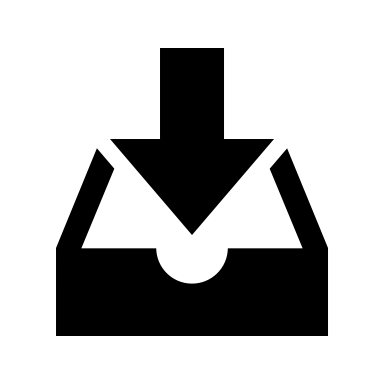 Completar y actualizar información solicitada para proceder con el proceso de renovación de matrícula.
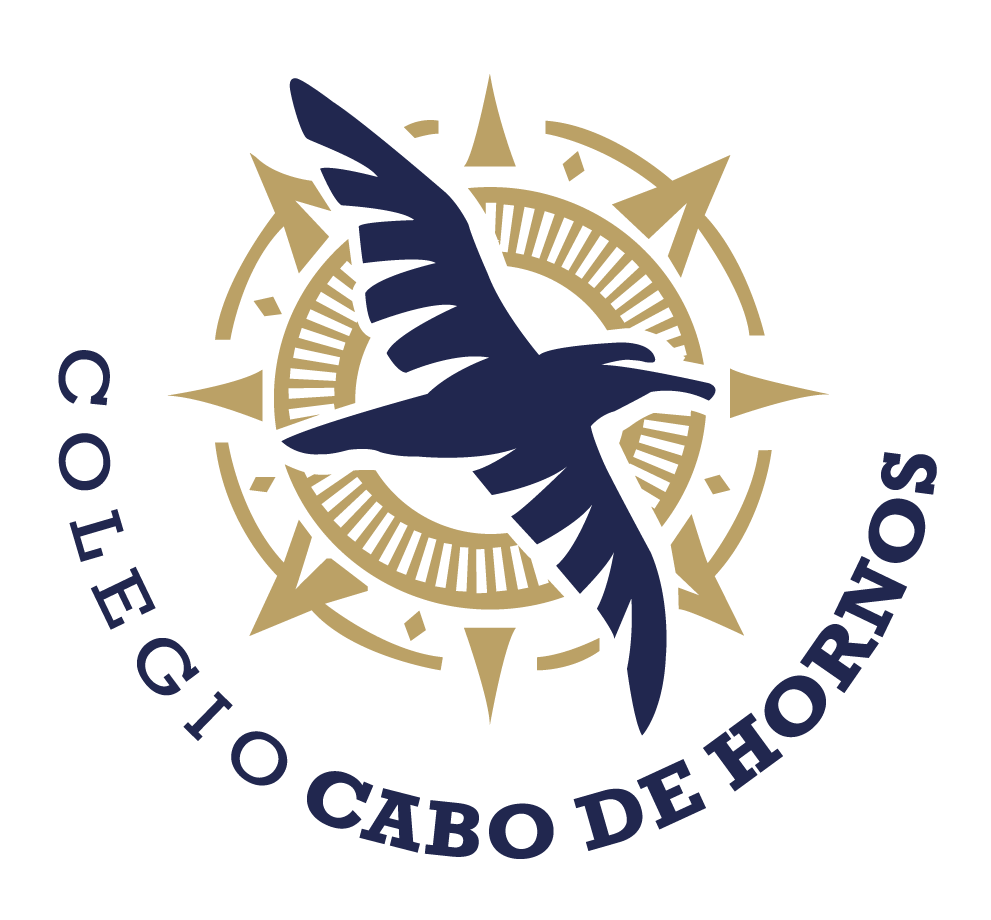 PASO 4
PROCESO TERMINADO
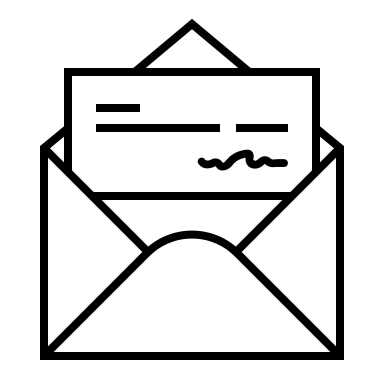 El proceso finaliza una vez que se emite la boleta electrónica en el área correspondiente.
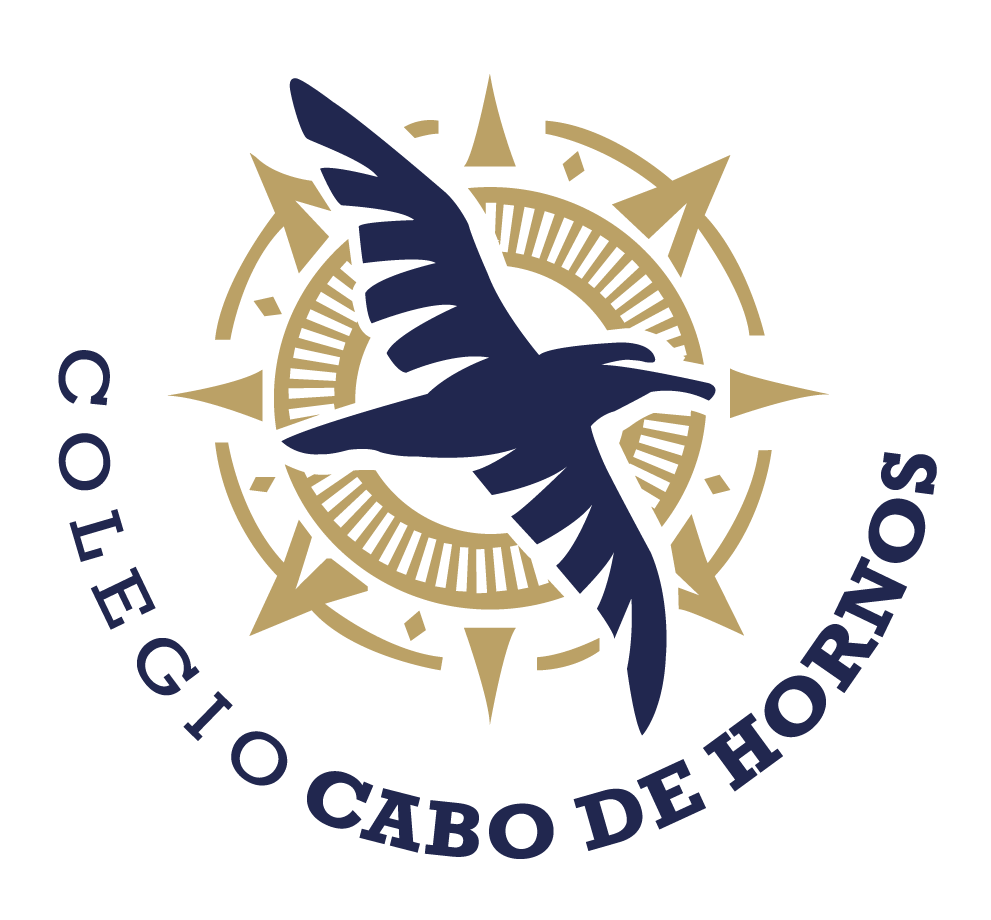 CONTACTO
diego.godoy@colegiocabodehornos.cl